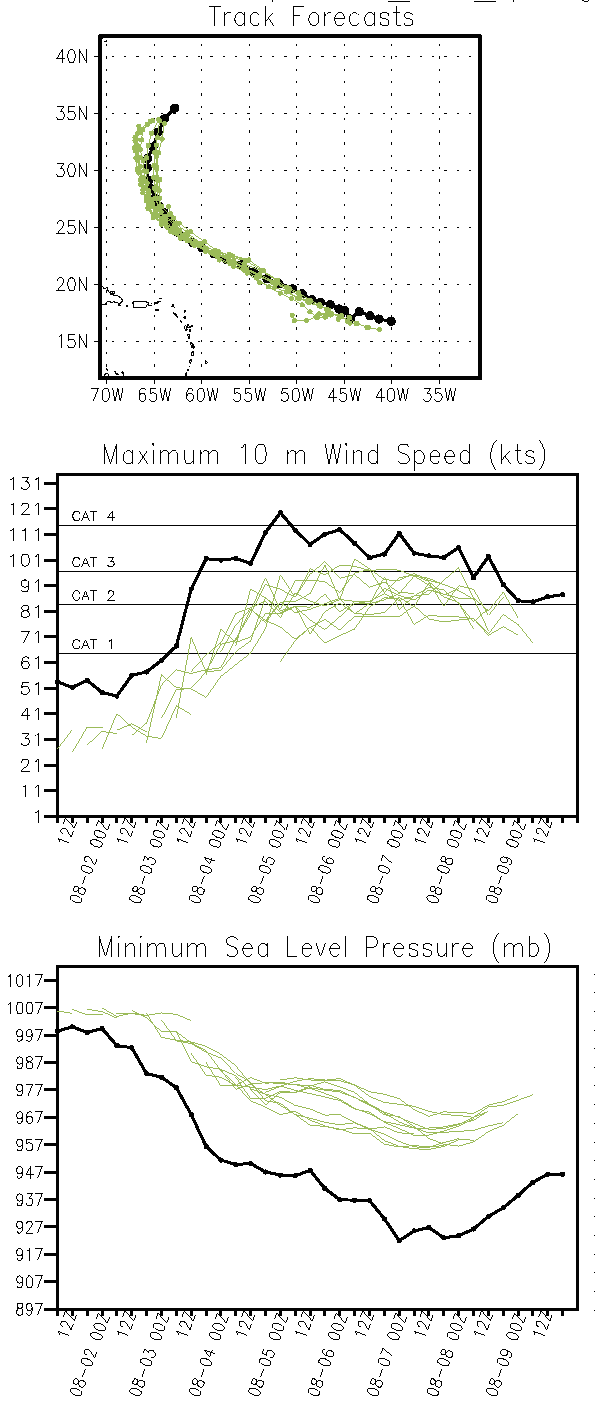 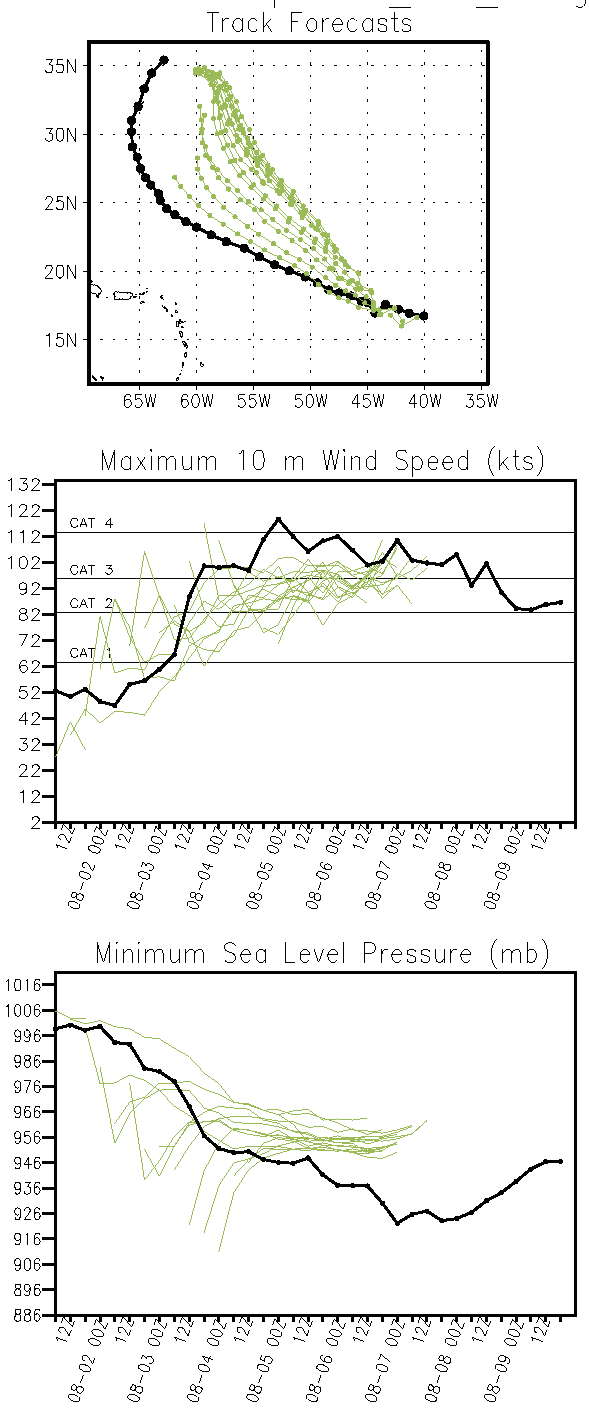 T and Q only (D04)
T only (D04)
Q only (D04)
TC stats (D04 only)
TC stats (D04 only)
TC stats (D04 only)